SRLN Justice Tech Working Group
June 12, 2020

a panel interview with justice tech entrepreneurs
Eduardo Gonzalez
Projects Manager, Self-Represented Litigation Network
Washington, D.C.
Twitter: A2JEG
LinkedIn profile here
eduardo@srln.org
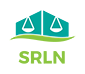 © Self-Represented Litigation Network 2020
SRLN Justice Tech Working Group
Purpose:
support budding justice tech entrepreneurs and innovators
build a community of practice
How?
convening working group calls (like this)
highlight the work of and distill learning directly from justice tech entrepreneurs
© Self-Represented Litigation Network 2020
today’s topic
© Self-Represented Litigation Network 2020
Overview of today’s conversation
Call breakdown:
30 - 40 minute conversation with our panel (recorded)
10 - 15 minutes of open discussion (unrecorded Q&A/Discussion)
Audience engagement:
Submit questions using the dashboard throughout the interview
Raise your hand during Q&A/Discussion
Engage via word cloud polls! (computer browser or mobile browser)
© Self-Represented Litigation Network 2020
Set the stage
© Self-Represented Litigation Network 2020
Our Panel
Felicity Conrad (@felicity_conrad)
Co-Founder and CEO, @JoinPaladin
Sonja Ebron (@SonjaEbron)
Co-Founder and CEO, @Courtroom5Legal
Dorna Moini (@dorna_moini)
Founder and CEO, @DocumateLaw
Miguel Willis (@MiguelElCapiTon)
Program Director, @atjtechfellows 
Georges Clement (@JustFixNYC)
Co-Founder JustFix, norent.org 
Scott Kelly (@scottgeraldk)
Co-Founder and President, @Community.lawyer
Joseph Schieffer (@josepha2j)
Founder and CEO, @GoA2JTech
Amanda Brown (@BDashAmBrow)
Executive Director, @lagniappelawlab (interviewed prior to call)
Diego Alcala (@DiegoAlcalaPR)
Founder of Puerto Rico Legal Tech (interviewed prior to call)
© Self-Represented Litigation Network 2020
Interview Matrix
Factors
Changes
Readiness
UI/UX
Opportunities
Sustainability
Bureaucracy
Service/Product
Operations
Civil Justice Partner Engagement
© Self-Represented Litigation Network 2020
[Speaker Notes: Changes to delivery of your product/service - where it has changed, what infrastructure did you have in place that contributed to readiness? What would have helped?
If your org participated in a COVID response, where did the idea originate?
Are you engaged in user testing/feedback with clients/partners?
What opportunities surfaced, which became newly attainable, and what opportunities lost value? What do you see for the future sustainability of your engagement?
How did you navigate bureaucracy?
What advice do you have for an entrepreneur looking to engage with civil justice partners?
Lessons learned - what changes will you keep? What processes are you still working on?]